The Exemplar Drug: Antabuse (disulfiram)
Student’s Name 
Institution 
Course’s Name 
Instructor’s Name 
Date
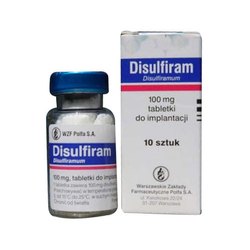 Purpose (Pharmacological Action; Therapeutic uses)
Antabuse (disulfiram) is an FDA-approved treatment of alcohol dependence and symptoms of alcoholism. 
Disulfiram is efficient and safe for long-term and supervised short-term treatment of persons dependent on alcohol but very motivated to end alcoholism. 
Disulfiram triggers a mechanical action that discourages one from consuming alcohol. 
A patient needs to understand that overdosing on disulfiram can cause negative effects, such as severe headaches, vomiting, and drowsiness.
[Speaker Notes: Antabuse (disulfiram) is an FDA-approved treatment of alcohol dependence and symptoms of alcoholism. Disulfiram is efficient and safe for long-term and supervised short-term treatment of persons dependent on alcohol but very motivated to end alcoholism. Disulfiram triggers a mechanical action that discourages one from consuming alcohol. It is often advised to take disulfiram by mouth without or with food, usually in the morning daily (Nagaraj et al., 2017). Although dosage is based on a patient’s response to therapy and medical condition, the maximum dosage per day is 500 milligrams. A patient needs to understand that overdosing on disulfiram can cause negative effects, such as severe headaches, vomiting, and drowsiness.]
Purpose (Pharmacological Action; Therapeutic uses) Cont..”
The pharmacological action of disulfiram involves converting diethyldithiocarbamate, an active metabolite, into the mouth. 
In the blood, disulfiram changes to diethyldithiocarbamic acid (DDC), which is disintegrated to form carbon disulfide and diethylamide. 
DDC undergoes then stage II metabolism forming sulfone and sulfoxide metabolites. 
Disulfiram causes irreversible inhibition of ALDH1A1 (aldehyde dehydrogenase) by creating competition with nicotinamide adenine dinucleotide (NAD).
[Speaker Notes: The pharmacological action of disulfiram involves converting diethyldithiocarbamate, an active metabolite, into the mouth. In the blood, disulfiram changes to diethyldithiocarbamic acid (DDC), which is disintegrated to form carbon disulfide and diethylamide. DDC undergoes then stage II metabolism forming sulfone and sulfoxide metabolites. The S-oxidized compounds are potent active metabolites triggering the disulfiram effects. Disulfiram causes irreversible inhibition of ALDH1A1 (aldehyde dehydrogenase) by creating competition with nicotinamide adenine dinucleotide (NAD). The ALDH1A1 is caused by oxidation of alcoholic metabolism changing ethanol to acetaldehyde.]
Purpose (Pharmacological Action; Therapeutic uses) Cont..”
The therapeutical uses of disulfiram include fungal and malignancy infections, and creating unpleasant side effects of alcohol when one consumes alcohol while ingesting disulfiram. 
Disulfiram is used to discourage one from consuming alcohol due to its unpleasant effects. 
When used for a therapeutical purpose, disulfiram causes an increase in serum acetaldehyde, triggering tachycardia, facial flushing, diaphoresis, palpitations, hypotension, and vertigo. 
Disulfiram triggers aggregation of symptoms referred to as the disulfiram-alcohol reaction, which discourages alcohol intake.
[Speaker Notes: The therapeutical uses of disulfiram include fungal and malignancy infections, and creating unpleasant side effects of alcohol when one consumes alcohol while ingesting disulfiram. Disulfiram is used to discourage one from consuming alcohol due to its unpleasant effects. When used for a therapeutical purpose, disulfiram causes an increase in serum acetaldehyde, triggering tachycardia, facial flushing, diaphoresis, palpitations, hypotension, and vertigo. Disulfiram triggers aggregation of symptoms referred to as the disulfiram-alcohol reaction, which discourages alcohol intake (Skrott et al., 2021). The reaction is proportional to both the disulfiram dose and alcohol. Disulfiram is not an anti-craving drug and cannot modulate the addiction’s neurobiological mechanism.]
Side Effects
The major side effects of disulfiram include headache, tiredness, drowsiness, sore tongue, skin rash, and garlic or metallic-like taste in the mouth. 
Other side effects include flushing, rapid weight gain, swelling, sweating, and sweating. 
Blurred vision, throbbing headache, neck pain, chest pain, and shortness of breath are other side-effects of disulfiram. 
The breath shortness often causes mild exertion and sleeplessness that can go on for several days and even months.
[Speaker Notes: The major side effects of disulfiram include headache, tiredness, drowsiness, sore tongue, skin rash, and garlic or metallic-like taste in the mouth. The headache and tiredness can worsen over time if not addressed. Other side effects include flushing, rapid weight gain, swelling, sweating, and sweating. The sweating occurs both during the day and night. Sweating affects a victim’s sleeping patterns. Blurred vision, throbbing headache, neck pain, chest pain, and shortness of breath are other side-effects of disulfiram. The breath shortness often causes mild exertion and sleeplessness that can go on for several days and even months.]
Side Effects Cont...”
Pounding or fast heartbeats and fluttering in the chest are other side effects of disulfiram. 
Other side effects of disulfiram include spinning sensation, confusion, feeling unsteady, and weakness. 
Seizure, vision changes, numbness of legs and arms, and mood changes are other side effects of disulfiram. 
Blurred vision that inhibits one mobility can trigger accidental falls and injuries.
[Speaker Notes: Pounding or fast heartbeats and fluttering in the chest are other side effects of disulfiram. Fast heartbeats often cause sweating, restlessness, skin allergy, and vomiting. Other side effects of disulfiram include spinning sensation, confusion, feeling unsteady, and weakness. Weakness prevents one from executing his or her daily activities, thus affecting one’s productivity. Seizure, vision changes, numbness of legs and arms, and mood changes are other side effects of disulfiram. Blurred vision that inhibits one mobility can trigger accidental falls and injuries. This is why victims of disulfiram are encouraged to limit movements.]
Side Effects Cont..”
Agitation, mental changes, and a light-headed feeling are other side effects of disulfiram. 
Severe side-effects, such as fainting, weak pulse, slow heart rate, severe chest pain, and shallow breathing may occur when disulfiram is used together with large amounts of alcohol. 
Loss of interest in sex and impotence are other noteworthy side effects. Impotence is often common with people age 40 years and older.
[Speaker Notes: Agitation, mental changes, and a light-headed feeling are other side effects of disulfiram. Mental changes, such as low memory, easy to forget, and inability to think rationally, inhibit one’s judgment, thus triggering low performance. Severe side-effects, such as fainting, weak pulse, slow heart rate, severe chest pain, and shallow breathing may occur when disulfiram is used together with large amounts of alcohol (Shirley et al., 2021). The severe chest pain causes one to cry and experience mental seizures. Loss of interest in sex and impotence are other noteworthy side effects. Impotence is often common with people age 40 years and older.]
Nursing Considerations
Before administering the Antabuse (disulfiram), the first nursing consideration is whether the patient is allergic to it. 
The second nursing consideration is the time the patient was intoxicated with alcohol. 
Another consideration is the pregnancy status of the alcoholic victim. 
The fourth consideration is the age and gender of the patient. 
Other medical conditions faced by the patient receiving the disulfiram is another nursing consideration.
Finally, the patient’s medical history, especially hypothyroidism, diabetes, and brain disorders should be considered.
[Speaker Notes: Before administering the Antabuse (disulfiram), the first nursing consideration is whether the patient is allergic to it. It is important to understand that disulfiram contains inactive ingredients that can cause allergic reactions. The second nursing consideration is the time the patient was intoxicated with alcohol. It is often advised not to administer disulfiram if the patient was intoxicated in the past 12 hours (Nagaraj et al., 2017). Another consideration is the pregnancy status of the alcoholic victim. FDA pregnancy category C indicates that disulfiram can harm an unborn baby because it can be transferred through breast milk, however, it is not scientifically proven. The fourth consideration is the age and gender of the patient. Studies have shown that disulfiram has more negative effects on women than men as well people age 65 years and older. The fifth nursing consideration is the other medical conditions faced by the patient receiving the disulfiram. It is important to understand that disulfiram is not suitable for patients suffering from other medical conditions, such as psychosis, coronary artery disease, and severe heart disease. Another nursing consideration is the patient’s medical history, especially hypothyroidism, diabetes, and brain disorders.]
Questions to ask the class about disulfiram medication.
Do you think that the side effects of disulfiram can be transferred from a breastfeeding mother to a child through breast milk?
What measures can a nurse use to determine the effectiveness of disulfiram in reducing alcohol dependence?
References
Jia, Y., & Huang, T. (2021). Overview of Antabuse®(Disulfiram) in Radiation and Cancer Biology. Cancer Management and Research, 13, 4095.
Nagaraj, T., Saxena, S., Sahu, P., Biswas, A., & Nigam, H. (2017). Alcohol-medication interactions: A review. Journal of Medicine, Radiology, Pathology and Surgery, 4(2), 6-9.
Shirley, D. A., Sharma, I., Warren, C. A., & Moonah, S. (2021). Drug Repurposing of the Alcohol Abuse Medication Disulfiram as an Anti-Parasitic Agent. Frontiers in Cellular and Infection Microbiology, 11, 165.
Skrott, Z., Mistrik, M., Andersen, K. K., Friis, S., Majera, D., Gursky, J., ... & Bartek, J. (2017). Alcohol-abuse drug disulfiram targets cancer via p97 segregase adaptor NPL4. Nature, 552(7684), 194-199.